Vector Space Embedding of Graphs viaStatistics of Labelling Information
Ernest Valveny
Computer Vision Center 
Computer Science Departament - UAB
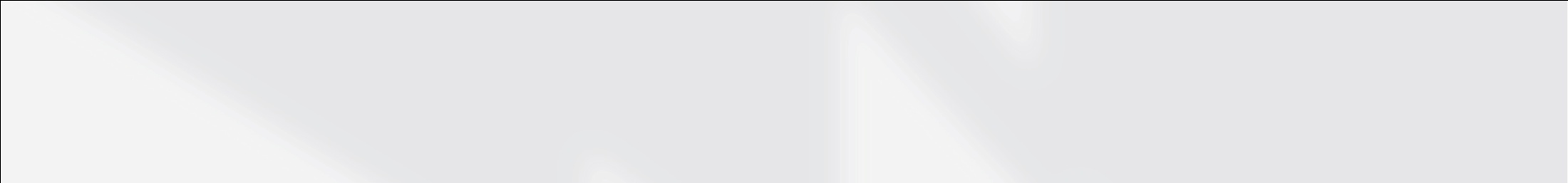 Problem to be solved
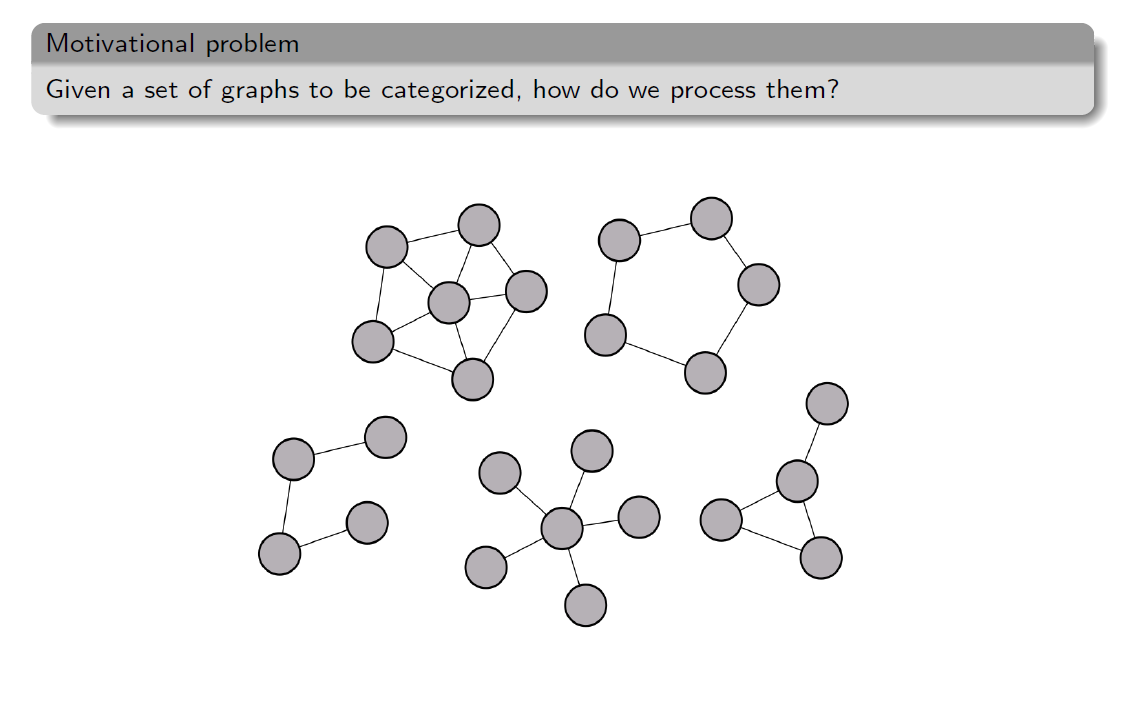 2
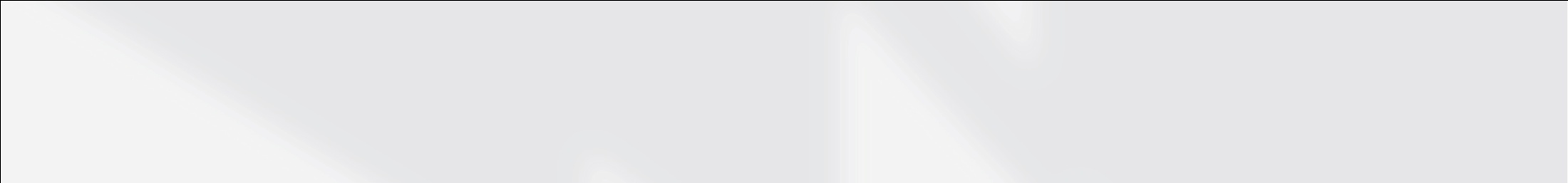 How do we solve the problem?
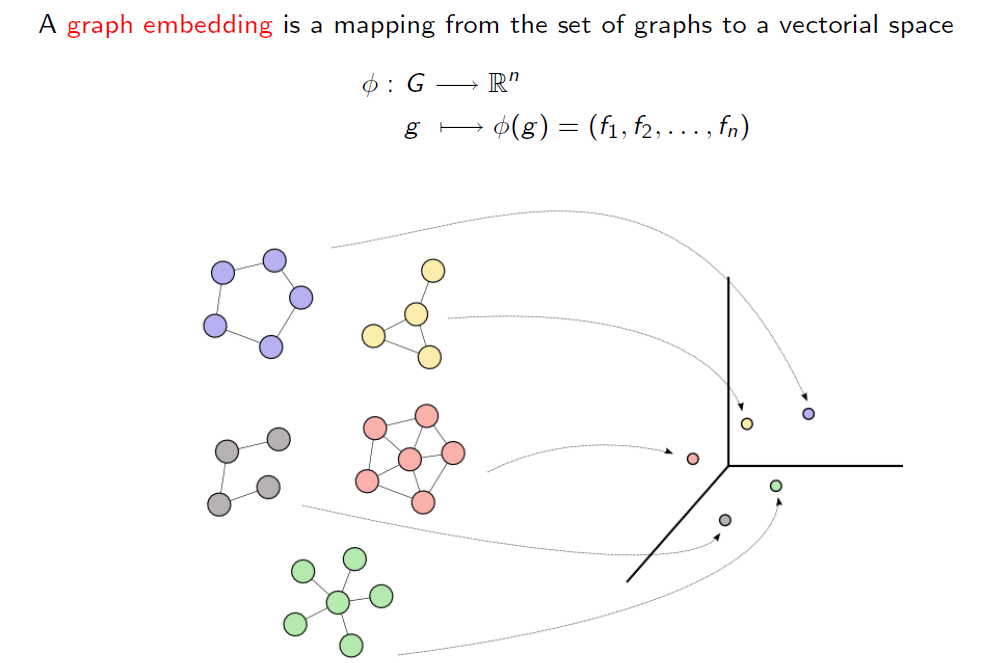 3
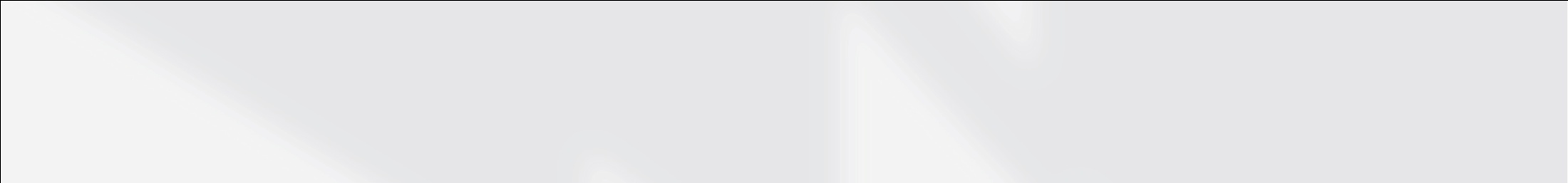 Motivation (discrete case)
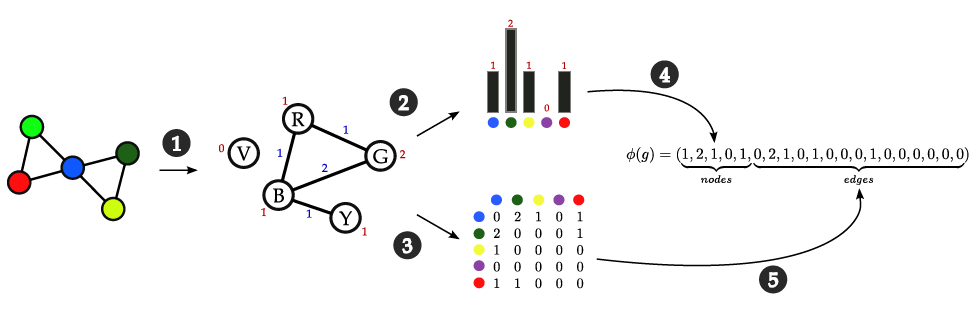 4
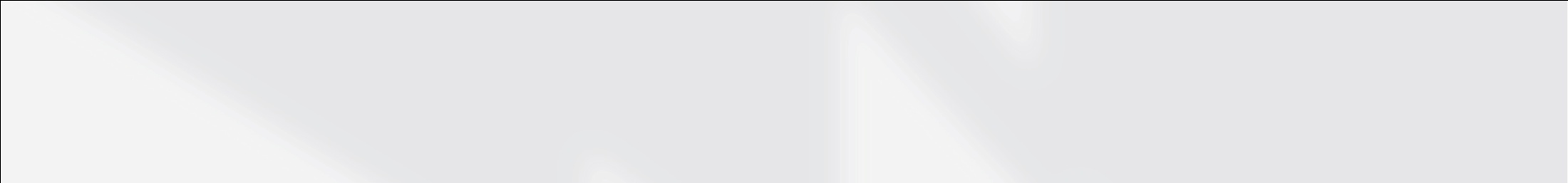 Extension to continuous case
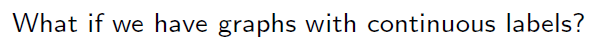 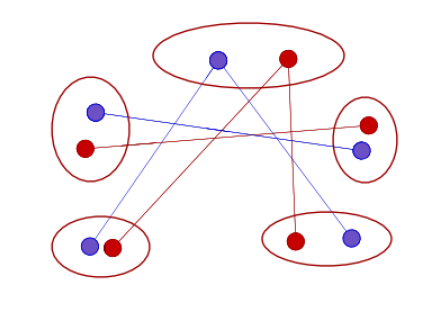 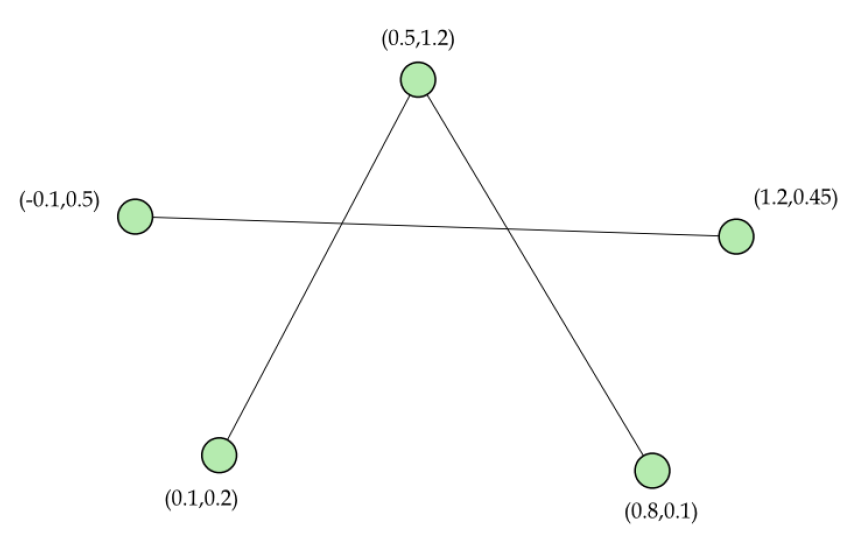 5
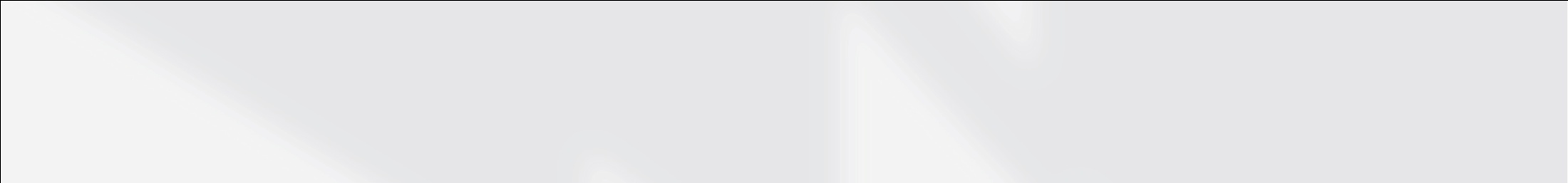 Extension to continuous case
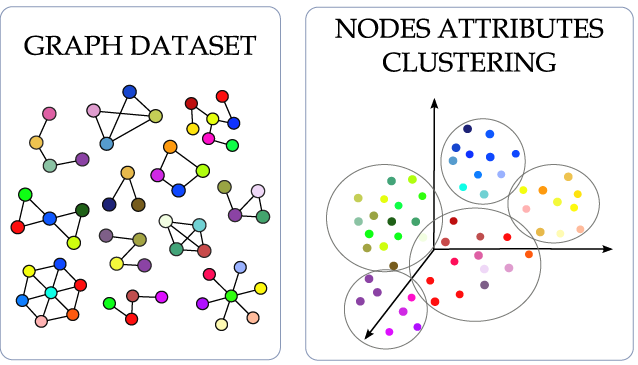 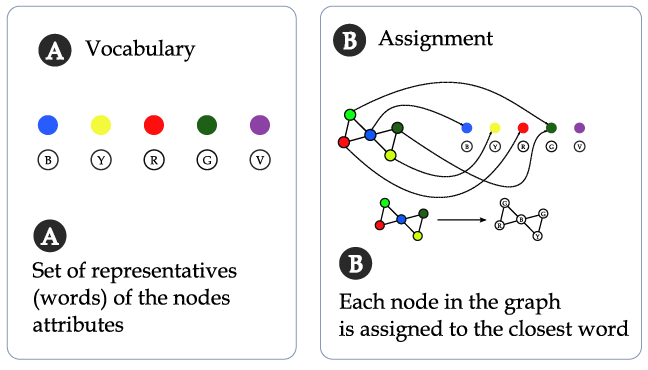 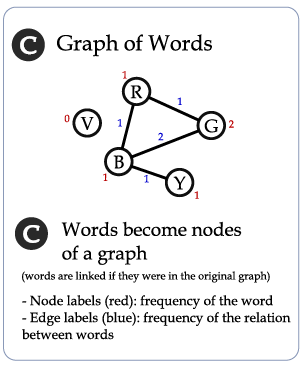 6
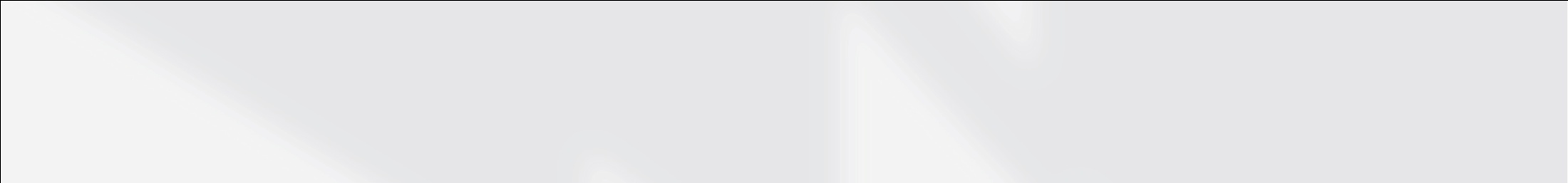 Extension to continuous case (hard version)
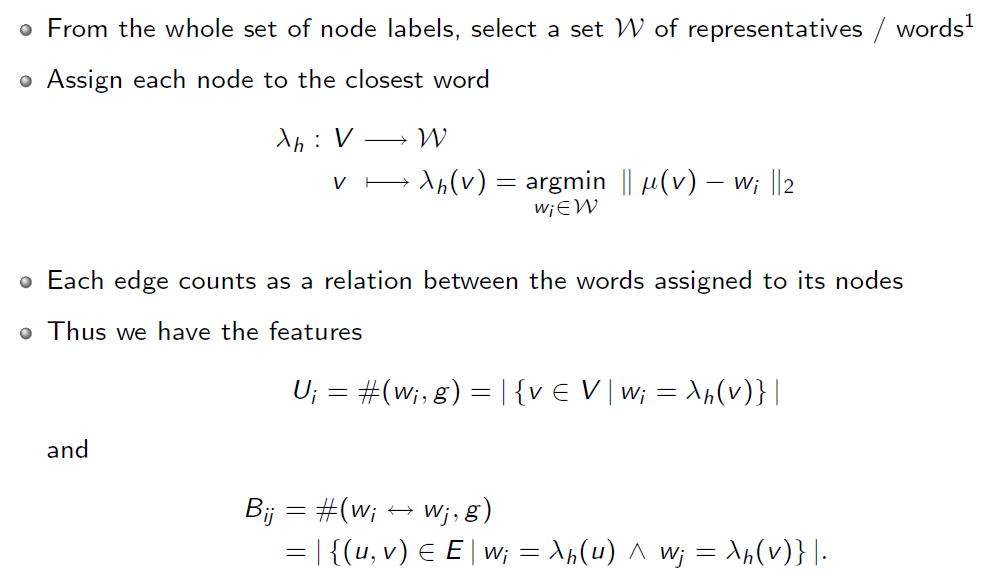 7
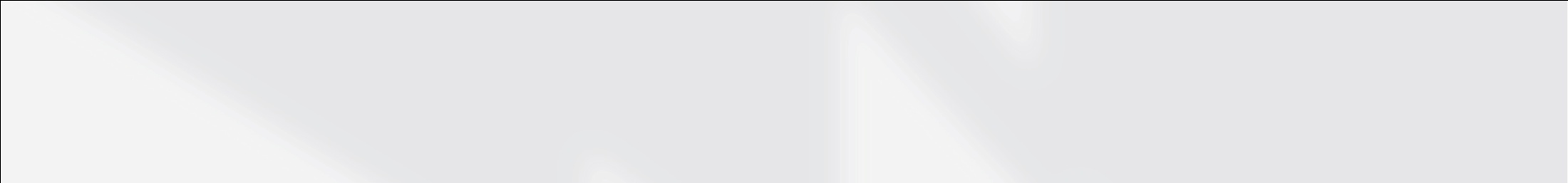 Extension to continuous case (soft version)
Soft assignment of nodes to representatives




The frequency of each word is the accumulation for all nodes
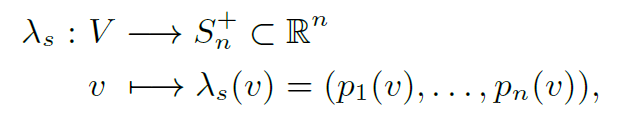 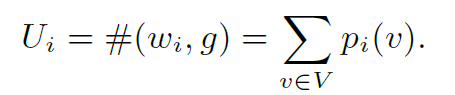 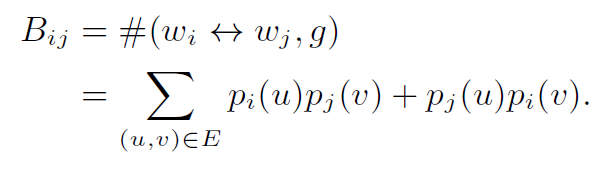 8
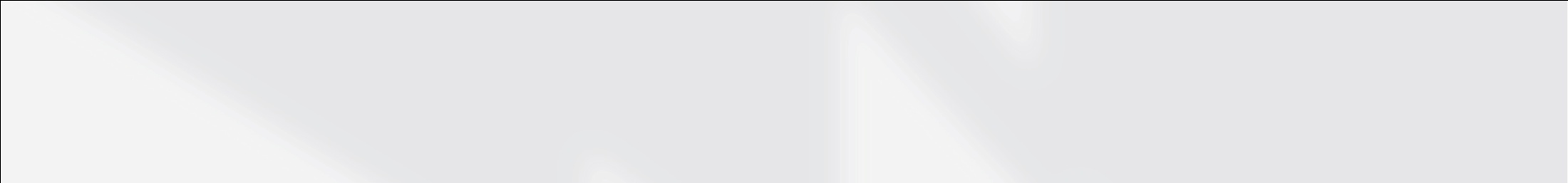 Some issues
Selection of the set of representatives
K-means
Fuzzy k-means
Spanning prototypes
Mixture of gaussians
Sparsity and high-dimensionality of representation
Feature selection
Combination of different sets of representatives
Multiple classifier systems with different number of representatives
9
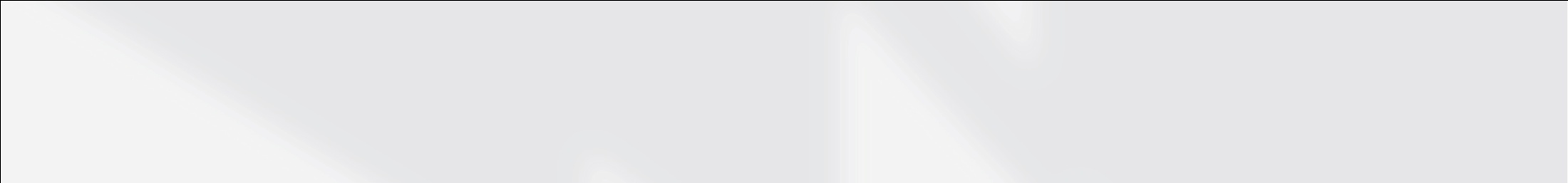 Some results (discrete case)
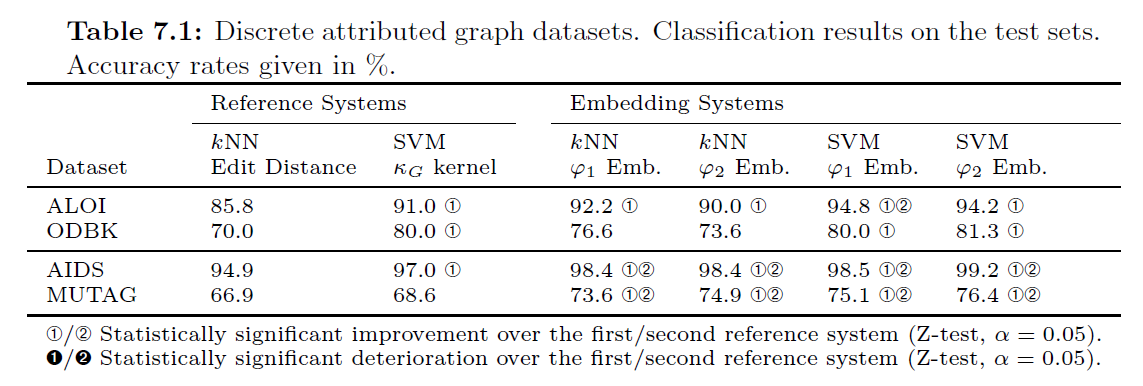 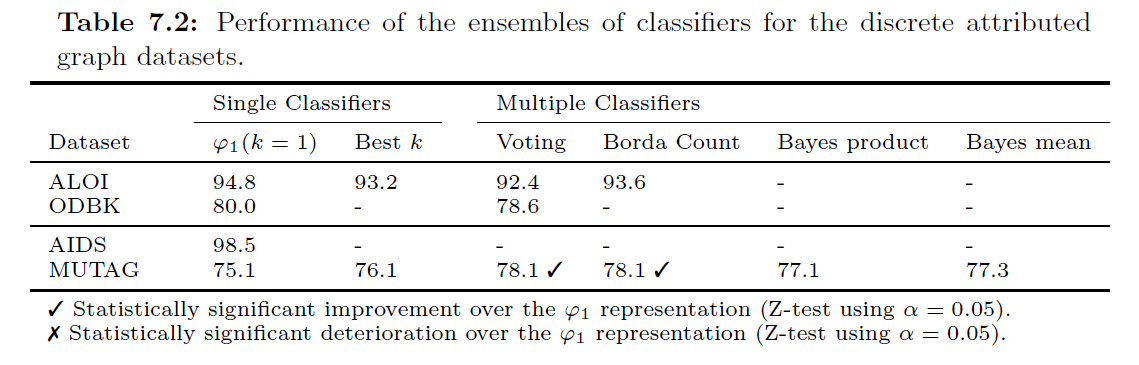 10
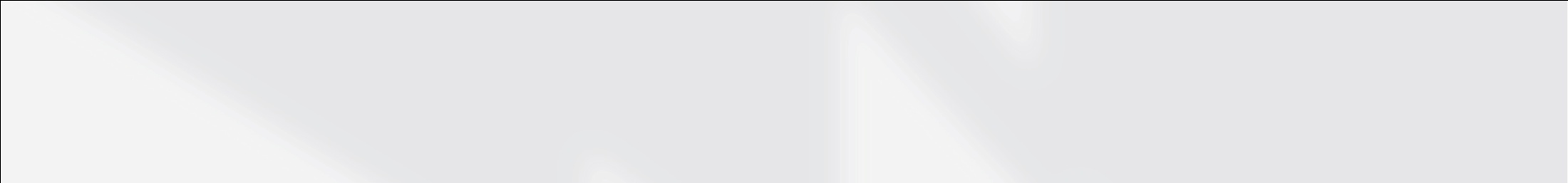 Some results (continuous case)
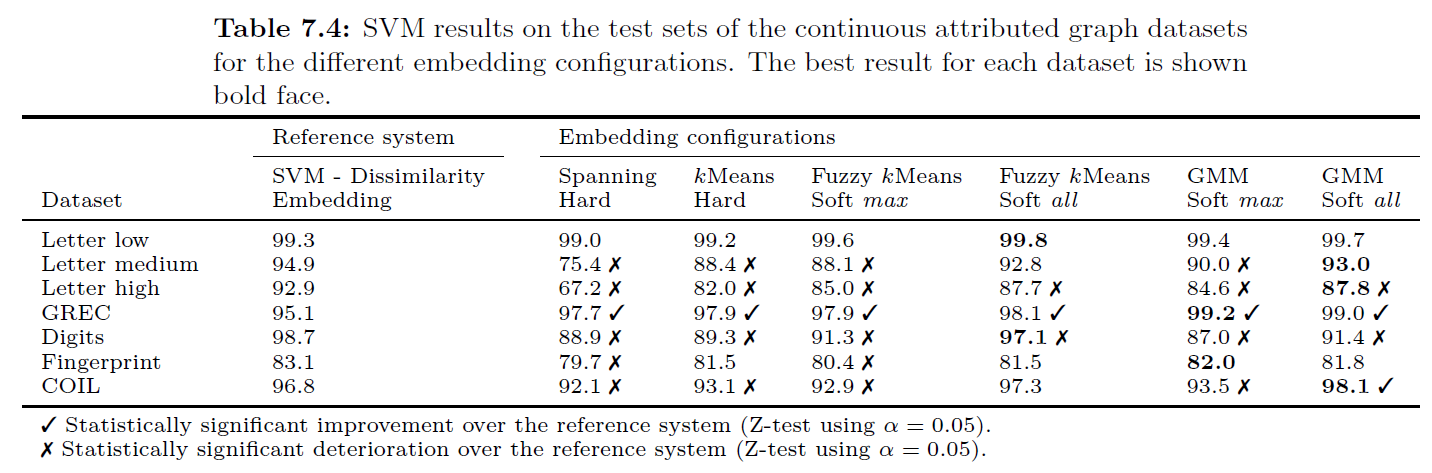 11
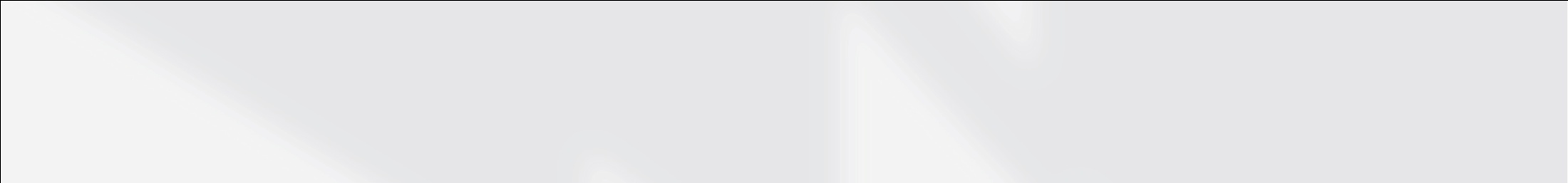 Some results (continuous case)
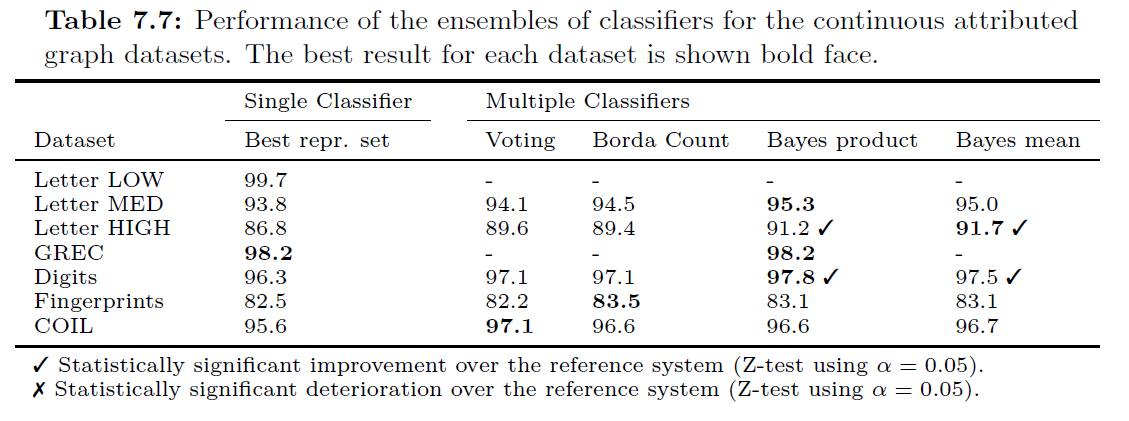 12
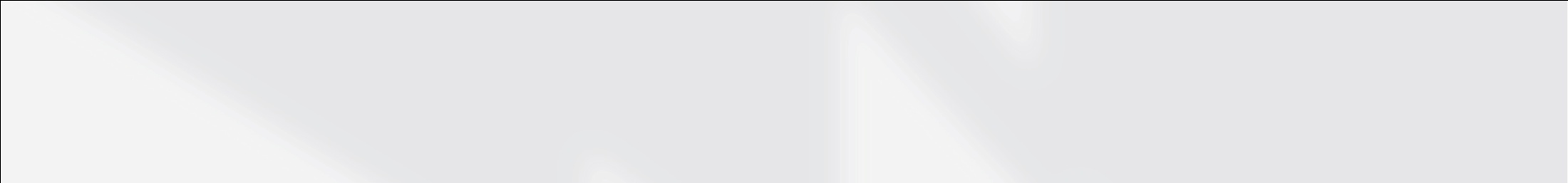 Some results (continuous case)
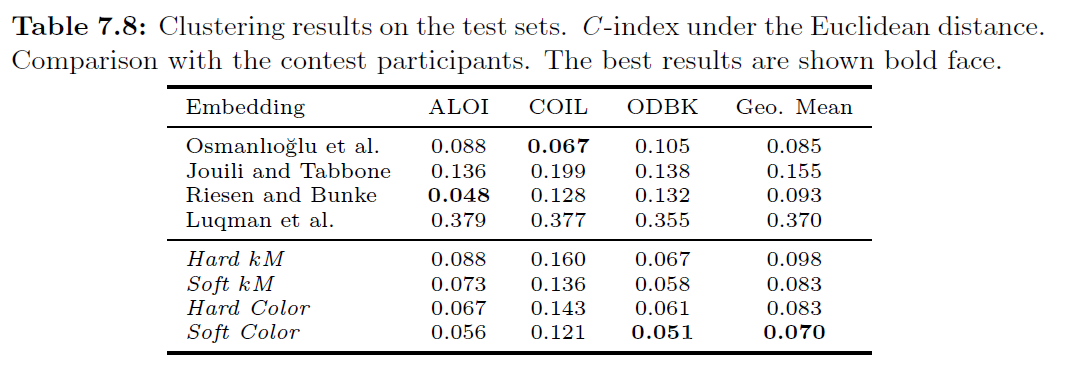 13
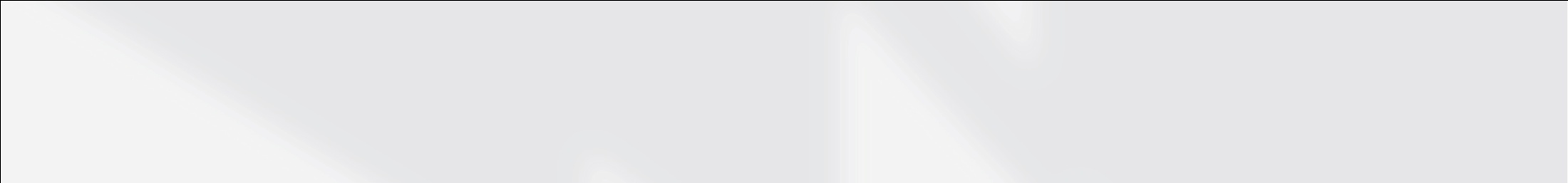 Conclusions
Simple embedding methodology
Computationally efficient
Based on unary and binary relations between nodes
Good results for classification and clustering
14